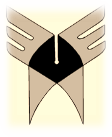 دانشگاه آزاد اسلامی واحد یزد
دانشکده مکانیک
مروری بر ادبیات تحقیق
استاد محترم:
جناب آقای دکتر احمد زاده

دانشجو: 
فرزانه مبرهنی آذر

  
بهار 92
www.myindustry.ir
بسم الله الرحمن الرحیم
بعضی از لحظات زندگی ام را  دو بار زیسته ام، یکی آنگاه  که آن ها را زیسته ام ، یکی آنگاه که آن ها را نوشته ام ، به یقین آنها را هنگام نوشتن  عمیق تر زیسته ام.    

                                                        « شارل بودلر»
مقدمه
مرور منابع علمی و پیشینه تحقیق
مقدمه
مهمترین مراحل در فرآیند مرور منابع
در این فصل به بررسی چگونگی استفاده شما ازمنابع علمی و تحقیقات پیشین در تحقیق خود  خواهیم پرداخت.
حجم منابع علمی و پژوهش های گذشته  با توجه به موضوع تحقیق متفاوت خواهد بود.
حتی طرح های  تحقیقاتی کاربردی نیز به منابع علمی  پیشین که مربوط  به موضوع مورد بررسی است ممکن است نیاز داشته باشند.
نکات  مورد توجه در زمان استفاده از منابع
تفاوت جامع بودن  با گستره بودن یک منبع
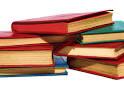 چگونگی استفاده از منابع علمی
انواع منابع علمی و چگونگی دسترسی به آنها
چگونگی مرور بر ادبیات تحقیق
مأخذ نگاری
مقدمه
مرور منابع علمی و پیشینه تحقیق
مرور منابع علمی و پیشینه تحقیق چیست؟
مهمترین مراحل در فرآیند مرور منابع
کوپر به دو نوع مختلف از مرور بر ادبیات و منابع علمی  و پیشینه تحقیق اشاره می کند :
نکات  مورد توجه در زمان استفاده از منابع
− مرور منابع تحقیق یکپارچه است 

محقق کارهای گذشته مربوط به یک حوزه 
تخصصی خاص را مورد بررسی قرار می دهد و 
به روابط بین متغیرها واقف می شود.
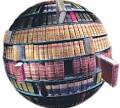 تفاوت جامع بودن  با گستره بودن یک منبع
چگونگی استفاده از منابع علمی
−مرور منابع تحقیق نظری است 

نظریه هایی که بیش از این که مرتبط با تحقیق 
بوده است را مورد بررسی قرار می دهد.
انواع منابع علمی و چگونگی دسترسی به آنها
چگونگی مرور بر ادبیات تحقیق
مأخذ نگاری
مقدمه
مرور منابع علمی و پیشینه تحقیق
مهمترین مراحل در فرآیند مرور منابع علمی  تحقیق
مهمترین مراحل در فرآیند مرور منابع
یکی از مهمترین مراحل در فرایند مرور منابع علمی تحقیق تعریف حوزه های مورد بررسی است .

شارپ وهوارد پیشنهاد کردند یک درخت ارتباطی برای تحقیق طراحی شود .

الف) تمام موضوعات مرتبط با نظریه های مربوط به تحقیقتان را شناسایی کنید.
ب) نحوه ی ارتباط عناوین با موضوعات دیگر را به صورت مصور ببینید.
ج) حوزه هایی را که به بررسی بیشتری نیاز دارند را اولویت بندی کنید.
نکات  مورد توجه در زمان استفاده از منابع
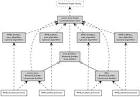 تفاوت جامع بودن  با گستره بودن یک منبع
چگونگی استفاده از منابع علمی
انواع منابع علمی و چگونگی دسترسی به آنها
چگونگی مرور بر ادبیات تحقیق
مأخذ نگاری
مقدمه
مرور منابع علمی و پیشینه تحقیق
در زمان استفاده از منابع علمی باید به نکات زیر توجه نمایید:
مهمترین مراحل در فرآیند مرور منابع
بررسی تعداد منابع علمی

تعیین زمان دسترسی به منابع علمی

موازنه وتعادل بین منابع دانشگاهی ومنابعی که مربوط به کسب وکار است باید برقرار باشد
نکات  مورد توجه در زمان استفاده از منابع
تفاوت جامع بودن  با گستره بودن یک منبع
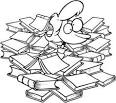 چگونگی استفاده از منابع علمی
انواع منابع علمی و چگونگی دسترسی به آنها
چگونگی مرور بر ادبیات تحقیق
مأخذ نگاری
مقدمه
مرور منابع علمی و پیشینه تحقیق
تفاوت جامع بودن با گسترده بودن یک منبع علمی
مهمترین مراحل در فرآیند مرور منابع
نکات  مورد توجه در زمان استفاده از منابع
جامع بودن به معنی استناد به منابع علمی از حوزه های مناسب است.

گسترده بودن به معنی استناد به هر چیز مکتوب در یک موضوع معیین است.
تفاوت جامع بودن  با گستره بودن یک منبع
شاخص مهم برای اگاهی از اعتبار علمی منابع ، توجه به این نکته است که ببینیم چه تعدادی از تحقیقات ومنابع جدید به ان ارجاع داده می شود.
چگونگی استفاده از منابع علمی
انواع منابع علمی و چگونگی دسترسی به آنها
چگونگی مرور بر ادبیات تحقیق
مأخذ نگاری
مقدمه
مرور منابع علمی و پیشینه تحقیق
از منابع علمی چگونه استفاده کنیم؟
مهمترین مراحل در فرآیند مرور منابع
1- انتخاب موضوع

 راه غلبه بر این مشکل توجه به منابع علمی مرتبط با زمینه ی مورد نظر و شناسایی یک موضوع دلخواه است مثلا استفاده از مجلات یا کتب دانشگاهی

2- پیشینه ی تحقیق

الف) منابع علمی منطق بررسی موضوع را تعیین کند که به وسیله ی آن ممکن است شما حوزه ای را برای بررسی بیشتر برگزینید.

ب)بررسی منابع علمی احتمال دارد مروری بر پژوهش های انجام شده ی مرتبط با مساله ی تحقیق باشد.
نکات  مورد توجه در زمان استفاده از منابع
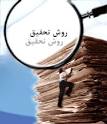 تفاوت جامع بودن  با گستره بودن یک منبع
چگونگی استفاده از منابع علمی
انواع منابع علمی و چگونگی دسترسی به آنها
چگونگی مرور بر ادبیات تحقیق
مأخذ نگاری
مقدمه
مرور منابع علمی و پیشینه تحقیق
3-  تنظیم سوالات وفرضیه های تحقیق

از منابع علمی موجود برای بهبود وتقویت سوالات یا فرضیه های تحقیق استفاده کنید محقق می تواند با توجه به تحقیقات پیشین که به نتیجه رسیده نشان دهد که در وضعیت های مشخص بین متغیر ها ممکن است رابطه وجود داشته باشد یا نه و عوامل تاثیر گذار بر آن را مشخص کنید.
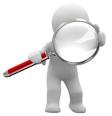 مهمترین مراحل در فرآیند مرور منابع
نکات  مورد توجه در زمان استفاده از منابع
تفاوت جامع بودن  با گستره بودن یک منبع
4-روش شناسی

از مفیدترین نتایج مرور منابع علمی وپیشینه تحقیق آگاهی از این موضوع است که محققان قبلی چگونه یک مساله را بررسی کرده اند.

5- تحلیل
تحلیل عبارت است از تفسیر  پژوهش های پیشین وتحقیقات مشابه با موضوع تحقیق
چگونگی استفاده از منابع علمی
انواع منابع علمی و چگونگی دسترسی به آنها
چگونگی مرور بر ادبیات تحقیق
مأخذ نگاری
مقدمه
مرور منابع علمی و پیشینه تحقیق
انواع منابع علمی وچگونگی دسترسی به آنها
مهمترین مراحل در فرآیند مرور منابع
1-کتابها ومجلات

در تحقیق تکیه کردن صرف به متن کتاب نامناسب است ، به خصوص وقتی که این کتاب ها بارها و در مقیاس گسترده به سایر منابع علمی ارجاع داده شود.

همچنین استفاده از فناوری ، یافتن کتاب مورد نیاز در رابطه با موضوع تحقیق را فوق العاده آسان کرده است.
نکات  مورد توجه در زمان استفاده از منابع
تفاوت جامع بودن  با گستره بودن یک منبع
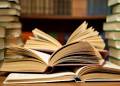 چگونگی استفاده از منابع علمی
انواع منابع علمی و چگونگی دسترسی به آنها
چگونگی مرور بر ادبیات تحقیق
مأخذ نگاری
مقدمه
مرور منابع علمی و پیشینه تحقیق
2-پایگاه های داده های الکترونیکی

پایگاه داده ها طیف وسیعی از مطالب را به صورت منظم پوشش می دهد که مدارک و مطالب علمی قابل دسترس در آنها متنوع است مانند مجلات دانشگاهی – مقالات کنفرانس – کتاب ها
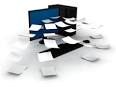 مهمترین مراحل در فرآیند مرور منابع
نکات  مورد توجه در زمان استفاده از منابع
تفاوت جامع بودن  با گستره بودن یک منبع
3-دولت وصنعت

این منابع ومطالب معمولا ارزش آماری ویژه ای دارند وبرای موضوعات مختلف مفیدند.
تعدادی از سازمانها ، بخشی از اطلاعات به طور خلاصه به صورت رایگان و یا با هزینه پایین تولید می کنند مانند سازمان ملل متحد- بانک جهانی – صندوق بین المللی پول
چگونگی استفاده از منابع علمی
انواع منابع علمی و چگونگی دسترسی به آنها
چگونگی مرور بر ادبیات تحقیق
مأخذ نگاری
مقدمه
مرور منابع علمی و پیشینه تحقیق
4- اینترنت

اینترنت مکان یابی وتعیین یا گزینش مطالب فرعی تحقیق را آسان تر می کند که با استفاده از یکی از موتورهای جستجوگر وب امکان جستجو برای همگان وجود دارد.

استفاده از این ابزارها به روش های مختلف وکاملا ساده صورت می گیرد به این ترتیب که آنها فهرست راهنمایی یک وب سایت را جستجو می کند و به دنبال عبارت های کلیدی می گردند.
مهمترین مراحل در فرآیند مرور منابع
نکات  مورد توجه در زمان استفاده از منابع
تفاوت جامع بودن  با گستره بودن یک منبع
چگونگی استفاده از منابع علمی
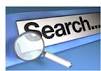 انواع منابع علمی و چگونگی دسترسی به آنها
چگونگی مرور بر ادبیات تحقیق
مأخذ نگاری
مقدمه
مرور منابع علمی و پیشینه تحقیق
مشکلات بوجود آمده در زمینه ی استفاده از مطالب روی وب

1- اطلاعات بیش از حد
2- دقت اطلاعات
3- محدودیت در وسعت پوشش
4- جابه جایی اطلاعات یا تغییر سایت
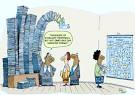 مهمترین مراحل در فرآیند مرور منابع
نکات  مورد توجه در زمان استفاده از منابع
تفاوت جامع بودن  با گستره بودن یک منبع
بنابراین شما همیشه باید از حد واعتبار منابع و اینکه آیا نوعی سوگیری ذاتی در اطلاعات ارائه شده وجود دارد یا خیر ، سوال کنید.
چگونگی استفاده از منابع علمی
انواع منابع علمی و چگونگی دسترسی به آنها
چگونگی مرور بر ادبیات تحقیق
مأخذ نگاری
مقدمه
مرور منابع علمی و پیشینه تحقیق
چگونگی مرور بر ادبیات تحقیق
مهمترین مراحل در فرآیند مرور منابع
هدف از این مرور ، شناسایی مسائل مهم مطرح در ادبیات تحقیق است تا سئوالات یا فرضیه های تحقیق را تقویت کند به صورتی که به میزانی از درک برسیم که جزیی از هدف اغلب طرح های تحقیقاتی است.

ارجاع واستناد زیاد به منابع علمی یا نقل قول به خودی خود باعث ارزشمندی پیشینه تحقیق نخواهد شد مگر اینکه تحقیق با تغییر وتبدیل و نقد هایی که از مطالب مورد استناد می کند پیوندی نظام مند ومعنا دار بین آنها برقرار سازد.

استفاده از یک درخت ارتباطی یا ترسیم یک جدول وجداول مشابه از بخش های مرتبط به یکدیگر به درک بهتر کمک می کندوشناسایی مطالب را امکان پذیر می سازد.
نکات  مورد توجه در زمان استفاده از منابع
تفاوت جامع بودن  با گستره بودن یک منبع
چگونگی استفاده از منابع علمی
انواع منابع علمی و چگونگی دسترسی به آنها
چگونگی مرور بر ادبیات تحقیق
مأخذ نگاری
مقدمه
مرور منابع علمی و پیشینه تحقیق
مأخذ نگاری (مستند سازی)

یکی از مهم ترین راه های اعتبار بخش علمی به گزاره های تحقیق ارجاع دادن به دیگر منابع ودیدگاه های علمی معتبر است ، اعتبار دادن به معنی استناد به مطالب دیگران ونقل قول (مستقیم یا غیر مستقیم) از نوشته های آنان در بدنه ی گزارش با ذکر بعضی از مشخصه های اصلی منابع به صورت درون یا برون متنی است.

وقتی که به یک مأخذ ارجاع می دهیم باید مشخصه ها اطلاعات مربوط به کتاب شناسی آن را به دقت فراهم کنیم.
مستندسازی ممکن است به قصد تقویت استدلالهای  محقق صورت گیرد  به همین سبب وقتی به یک ماخذ ارجاع می دهیم  باید مشخصه ها – اطلاعات  مربوط به کتابشناسی را فراهم کنیم .
کسانی که میخواهند پژوهش شما را ارزیابی کنند قبل از خواندن آن ماخذ استفاده شده و نحوه ی مستندسازی را مورد نظر قرار می دهند.
مهمترین مراحل در فرآیند مرور منابع
نکات  مورد توجه در زمان استفاده از منابع
تفاوت جامع بودن  با گستره بودن یک منبع
چگونگی استفاده از منابع علمی
انواع منابع علمی و چگونگی دسترسی به آنها
چگونگی مرور بر ادبیات تحقیق
مأخذ نگاری
مقدمه
مرور منابع علمی و پیشینه تحقیق
دو مساله ی مهم  مربوط به ماخذ نگاری

 چگونه به دیدگاه های دیگران در متن گزارش پژوهشی استناد کنیم 

 گرد آوری فهرستی جامع از منابع و ماخذ که در گزارش مورد استفاده قرار گرفته است.
مهمترین مراحل در فرآیند مرور منابع
نکات  مورد توجه در زمان استفاده از منابع
تفاوت جامع بودن  با گستره بودن یک منبع
به طور کلی در پایان رساله یک فهرست منابع وجود دارد که باید بر اساس حروف الفبا تنظیم شود که انواع روش های ارجاع دهی در موسسات مختلف شیوه نامه ی مخصوص به خود دارند.
چگونگی استفاده از منابع علمی
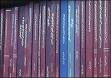 انواع منابع علمی و چگونگی دسترسی به آنها
چگونگی مرور بر ادبیات تحقیق
مأخذ نگاری
مقدمه
مرور منابع علمی و پیشینه تحقیق
فهرست منابع و ماخذ
مهمترین مراحل در فرآیند مرور منابع
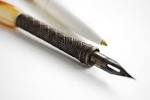 ایران نژاد پاریزی، مهدی. اصول پایان نامه نویسی،فصل چهارم ،تهران: نشر مدیران
نکات  مورد توجه در زمان استفاده از منابع
تفاوت جامع بودن  با گستره بودن یک منبع
چگونگی استفاده از منابع علمی
انواع منابع علمی و چگونگی دسترسی به آنها
چگونگی مرور بر ادبیات تحقیق
مأخذ نگاری
با تشکر از توجه شما